Figure 6. Analysis of sugar transferase activity of RcDGlcD. Radiolabeled UDP-Gal (+Gal) or UDP-Glc (+Glc) were used as ...
DNA Res, Volume 19, Issue 1, February 2012, Pages 91–102, https://doi.org/10.1093/dnares/dsr044
The content of this slide may be subject to copyright: please see the slide notes for details.
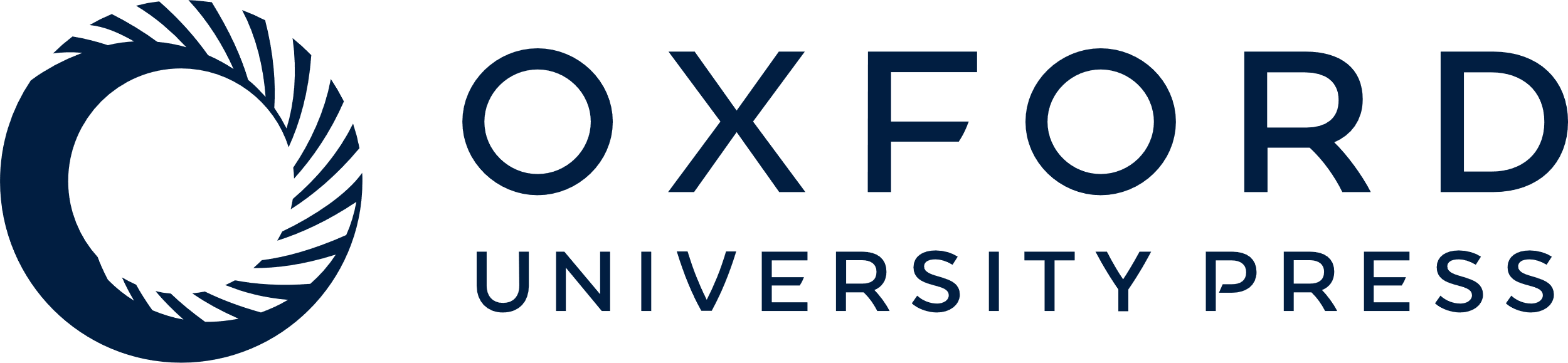 [Speaker Notes: Figure 6. Analysis of sugar transferase activity of RcDGlcD. Radiolabeled UDP-Gal (+Gal) or UDP-Glc (+Glc) were used as substrates. Additionally, MGDG or MGlcDG eluted in EtOH were added as acceptors. The resulting lipids were separated by TLC (hexane-tetrahydrofuran-isopropanol-water, 40:0.4:50:10, by volume) and visualized by autoradiography. CsMGD was used as controls for MGDG. GlcGalDG, glucosylgalactosyldiacylglycerol.


Unless provided in the caption above, the following copyright applies to the content of this slide: © The Author 2011. Published by Oxford University Press on behalf of Kazusa DNA Research InstituteThis is an Open Access article distributed under the terms of the Creative Commons Attribution Non-Commercial License (http://creativecommons.org/licenses/by-nc/3.0/), which permits unrestricted non-commercial use, distribution, and reproduction in any medium, provided the original work is properly cited.]